Functions
Algebra 2  1-0
Function – A function takes an input and alters it in a predictable way to become the output.
FUNCTION
INPUT
OUTPUT
Functions
Lets examine real world functions
Here is one to get you started
		UPC Scanner at a store
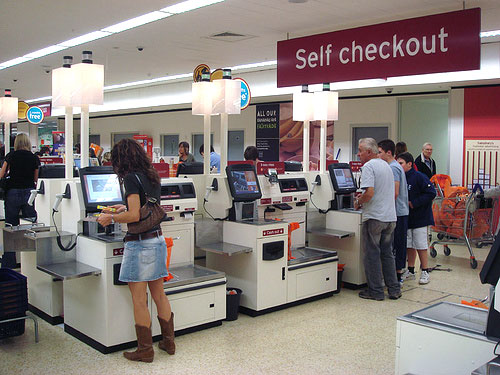 Functions
If you are designing a scanner for your own store, describe some important features of its function.
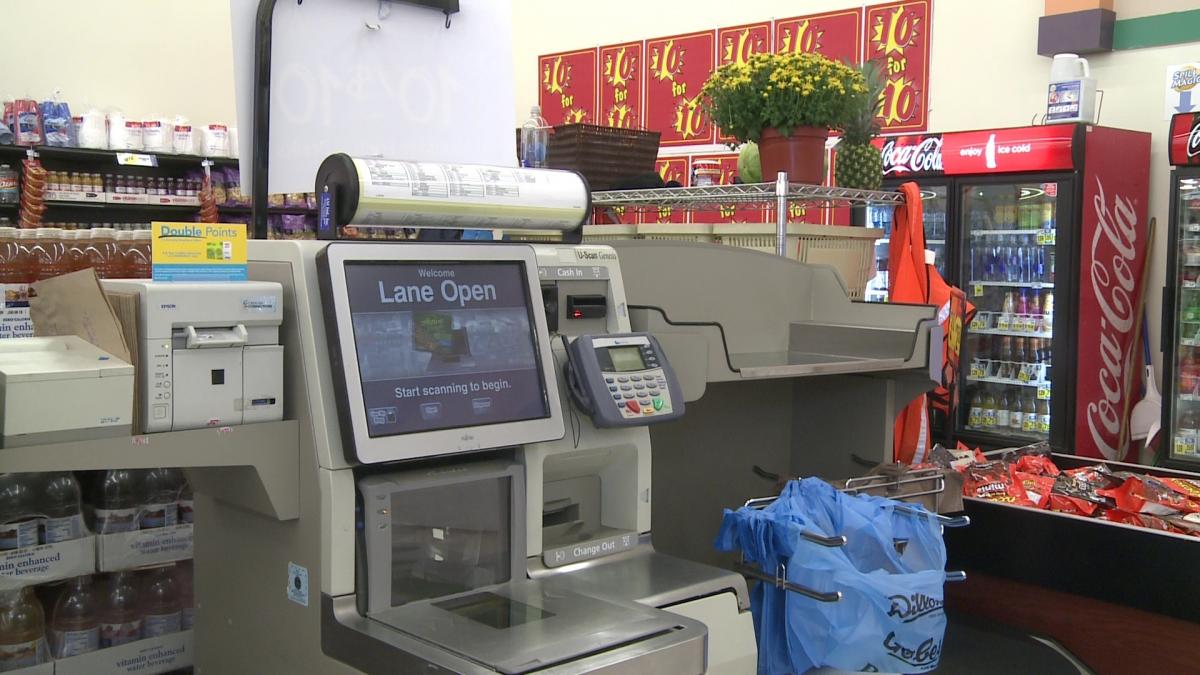 Functions
Here is what I expect from a scanner
Accuracy – reads the input correctly
Maps to the right output
	Correct price for each input
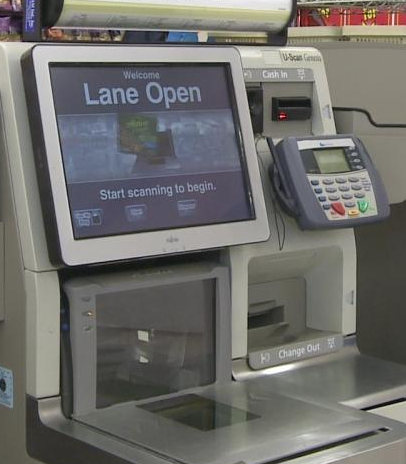 Functions
Can an input map to more than one output?

Can more than one input map to the same output?
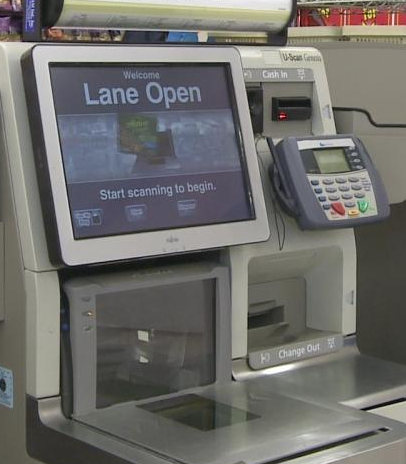 Functions
Where else might you find something that works like a function?
Functions
Lots of parts of a car are functions
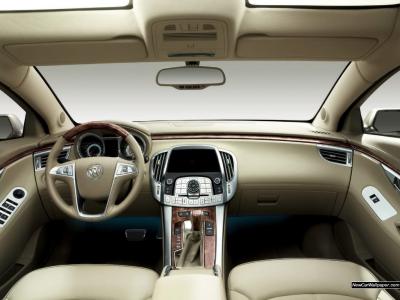 Functions
The driver is a function, taking many different inputs and outputting decisions to drive.  Humans are great functions, but also very complicated, way more complicated than we plan to model with this class.
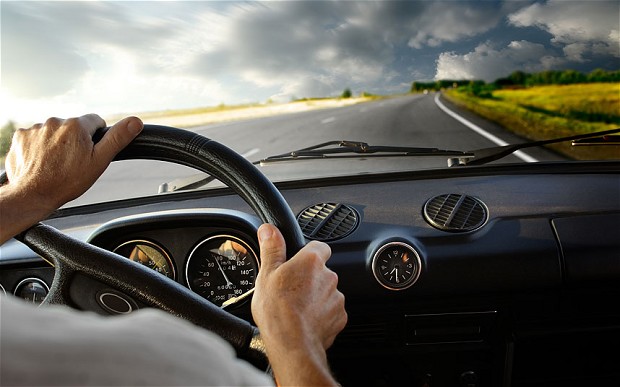 Functions
Some functions within a car.
Window controls
Door Locks
Steering wheel
Radio buttons
Fan speed
Temperature controls
Gear Shift
Turn Signals
Gas gauge
Wiper blade controls
Seat adjustments
Gas pedal
Brake pedal
Emergency brake
Trunk release
Anti-theft lock
Mirror controls
Sunroof controls
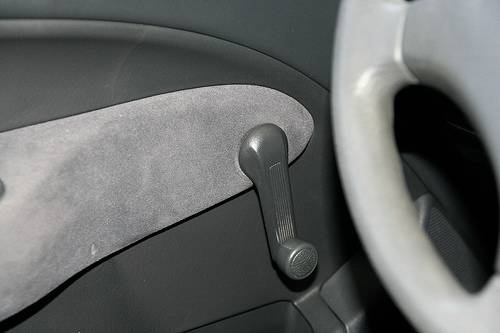 Functions
Lets look in detail at one specific function
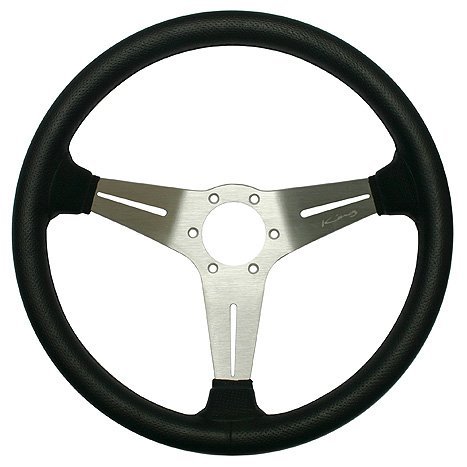 The Steering Wheel
Functions
What is the input?



What is the output?
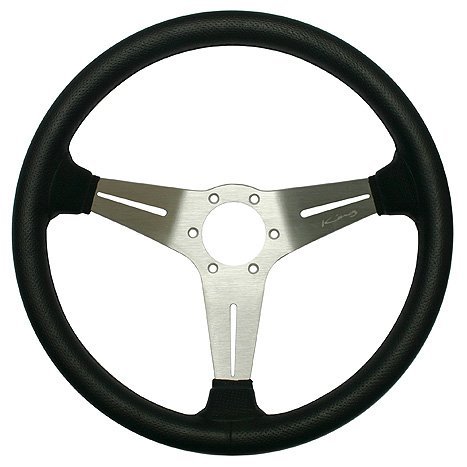 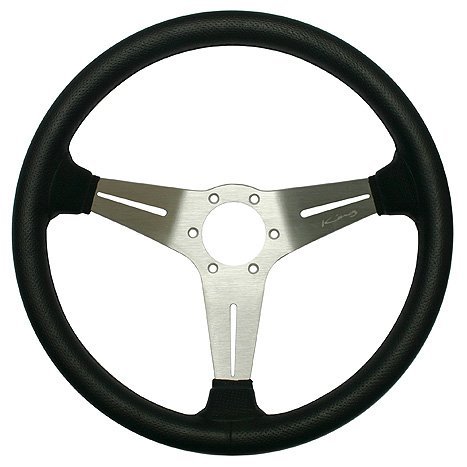 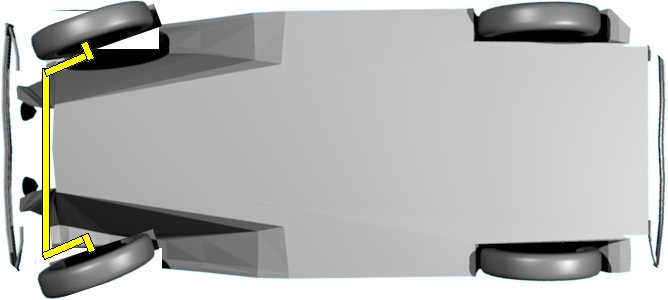 Functions
What is the input?
The position of the steering wheel is the input


What is the output?
The position of the front tires is the output


Whether the car is driving or not is a part of this function
Functions
As you move the input to the right, what happens to the output?

As you move to the left?

This is considered a positive relationship, could it be negative?

What if we were driving - Backwards
Functions
Do the tires move as far or farther than the wheel when the wheel is moved?

So, functions can alter an input as necessary, as long as the output is predictable based on the input
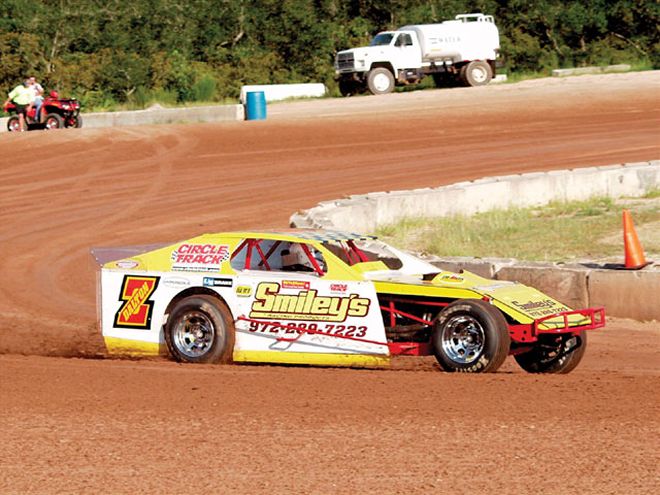 Functions
Lets number our input
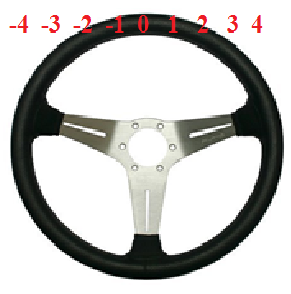 When your input is ZERO, you expect the tires to be straight
Functions
If we add four to our input where is the wheel?






Where are the tires
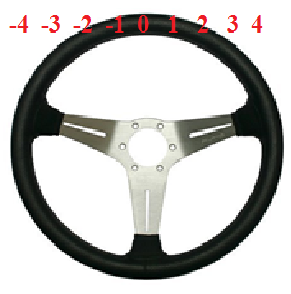 Functions
So…  Adding numbers to the input alters the output in the opposite direction
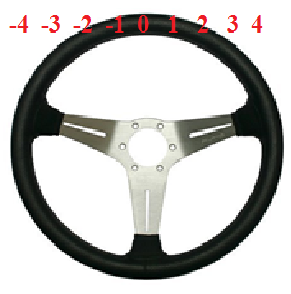 Functions
Lets number our output




What happens when we add to the output?
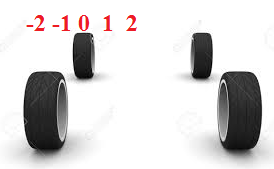 Functions
Adding to the output adds to the output

Adding to the input alters the output in the opposite direction
Functions
What if the robot team adds a linkage to the steering wheel to multiply your effort?

You would want to move the input less to get the same from your output
Functions
What if the robot team adds a linkage to the steering wheel to divide your effort?

You would want to move the input more to get the same from your output
Functions
If the robot team instead changed the output so that it was multiplied

The output would be greater, as planned

If the robot team changed the output so that it was divided

The output would be less, as expected
Functions
Adding to the input alters the output in the opposite direction
Adding to the output adds to the output
Multiplying the input reduces the input
Dividing the input expands the input
Multiplying the output expands the output
Dividing the output reduces the output
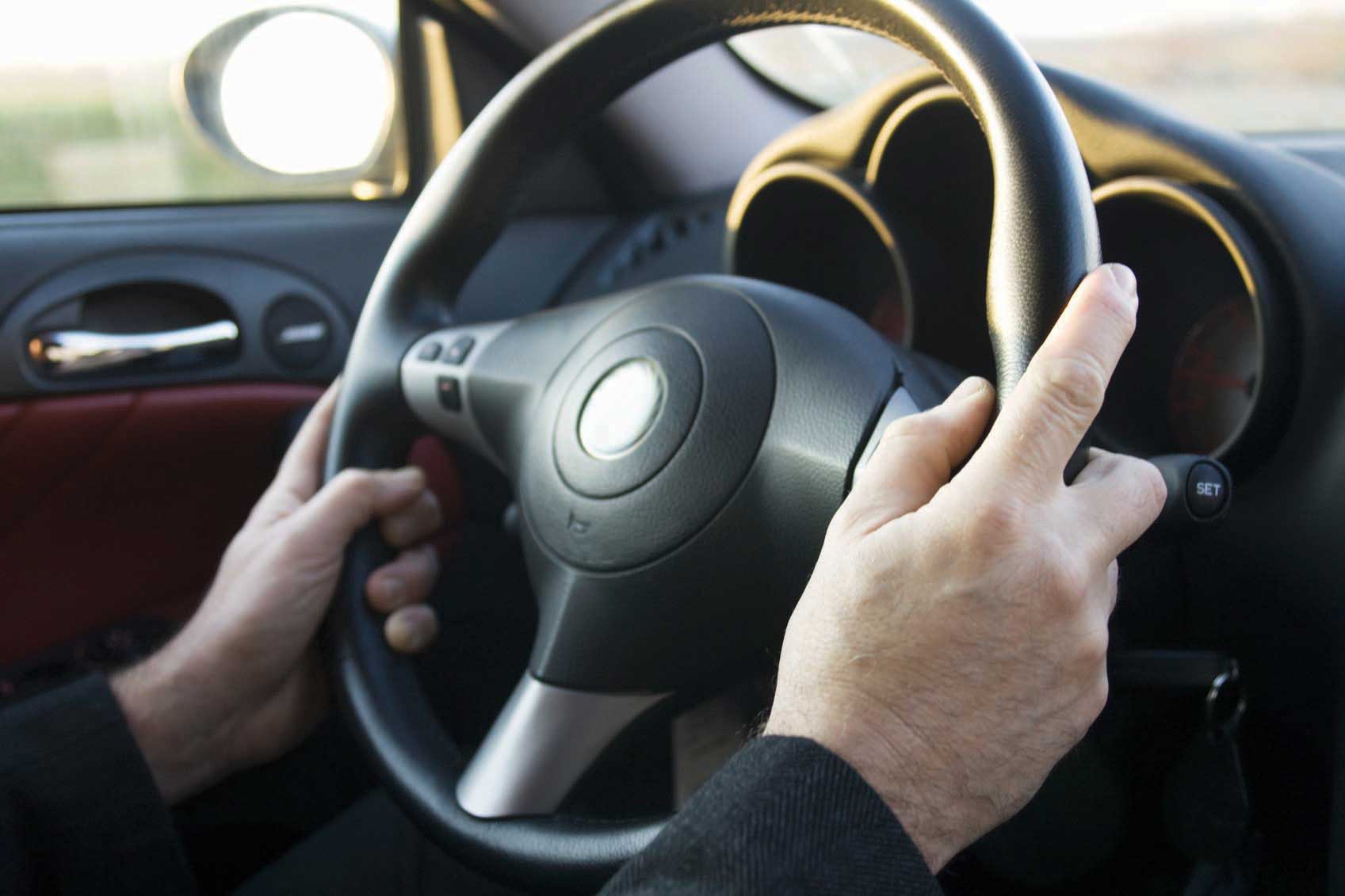 Summary
Could we reverse the input?

Imagine sitting on the dashboard, and turning the steering wheel from the “other” side.

Could we reverse the output?

Imagine the numberline we added to the tires being on the back side of the tires
Functions
Reversing the input reverses the output

Reversing the output reverses the input
Summary
If you were unable to get into the car, or even see in the car, can you look at the position of the tires and determine the position of the steering wheel?

Inversing a function takes the output and finds the input
FUNCTION
INPUT
OUTPUT
Functions
Can every function be inversed?

By seeing if the window is up or down, do you know the position of the window crank?
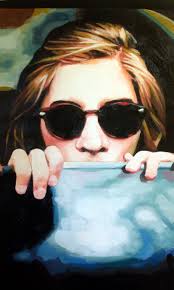 Functions
The window crank may be in the same position multiple times, each time referring to a different position in the window height
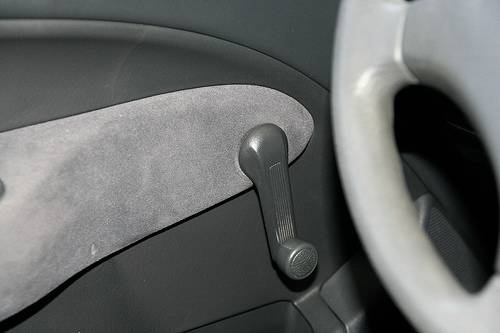 Functions
Can we combine functions, that is can the output of one function be the input for the next function?
Certainly the gear shift changes a lot of things.  The gas pedal will have different results in different gears
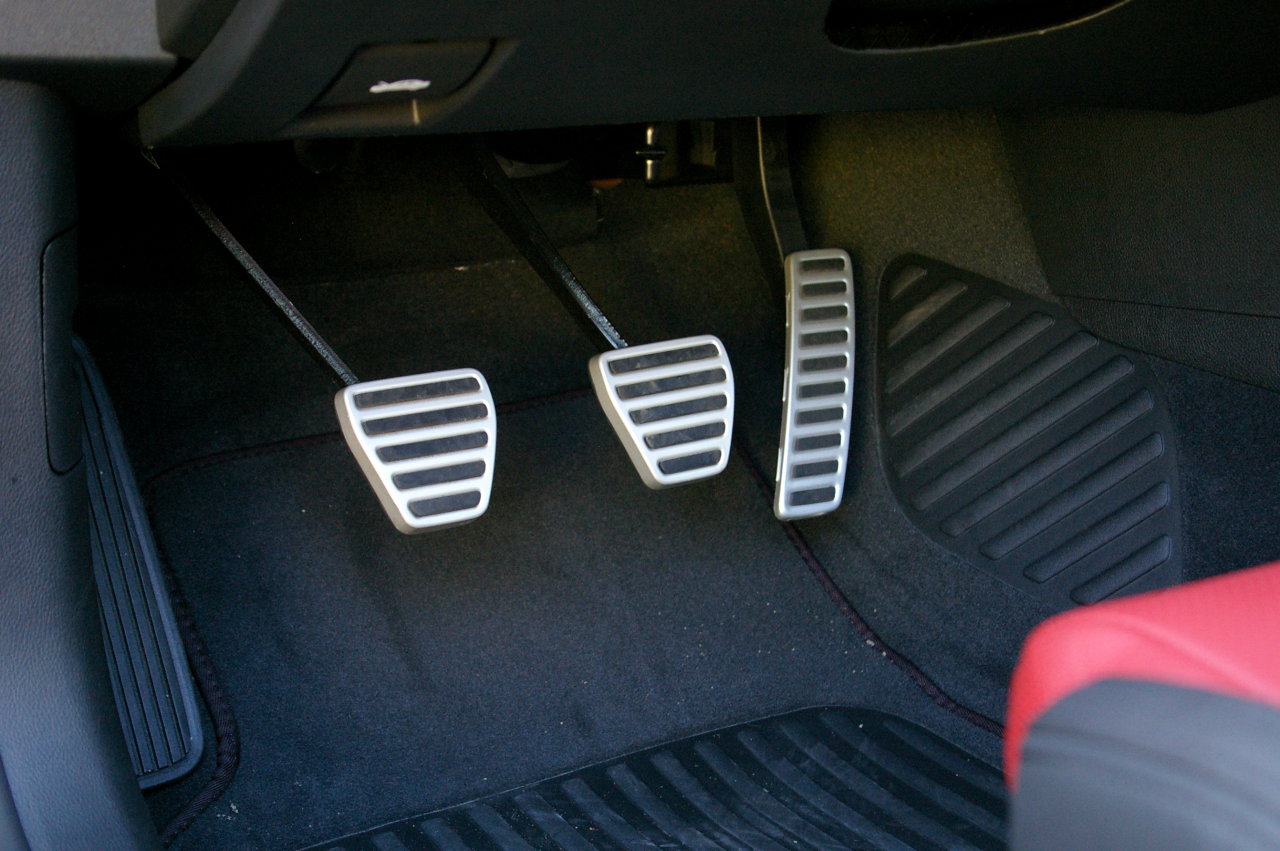 Functions
Every input to a function results in one predictable output

More than one input to a function may result in the same output
Functions Summary
Adding to the input alters the output in the opposite direction
Adding to the output adds to the output

Multiplying the input reduces the input
Dividing the input expands the input

Multiplying the output expands the output
Dividing the output reduces the output
Functions Summary
Reversing the input reverses the output

Reversing the output reverses the input

Inversing a function takes the output and finds the input

Not all functions can be inversed
Functions
Describe the following parts of a function
What happens if you add to the input
What happens if you add to the output
Can this function be inversed

Complete the questions for the following two functions, and for two functions you find on your own
Your grade in this class
A thermostat in a classroom
Homework